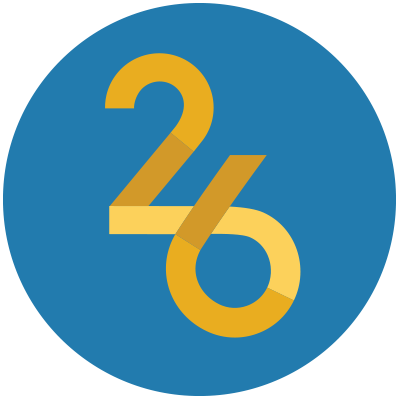 Makena Tech Solutions, Inc. dba Makena Staffing has your back
When you’re looking to fill a challenging role, finding the right candidates to interview is only a fraction of the battle. 

Recruiters like those of us at Makena Tech Solutions have insight into candidates, of course. But we can also help with other valuable elements of the candidate search.

We save time by screening promising candidates and coordinating interviews.

We share best practices used by other companies in your industry.

And we have access to comprehensive industry salary data so you can ensure you’re being competitive with what you’re offering. 

Particularly when you’re trying to carve out a new role within your organization, this kind of insight will both optimize your search and ensure you’re taking the right steps to create a successful relationship with a new hire.
Makena Tech Solutions, Inc. -  February 2020
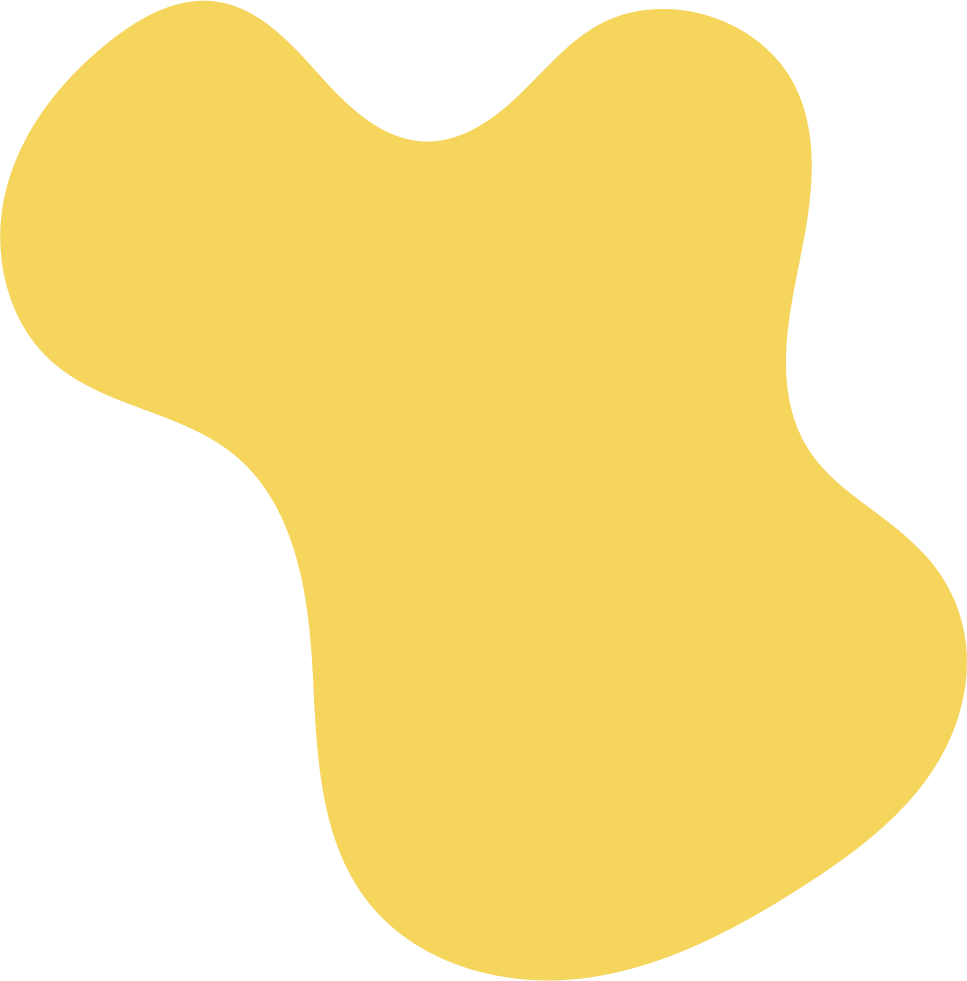 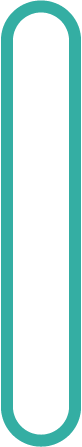 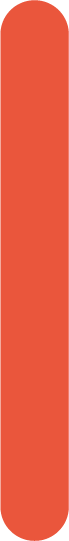 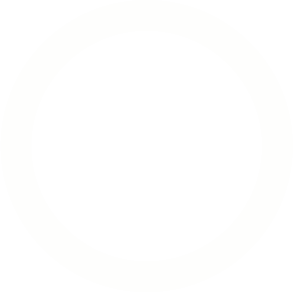 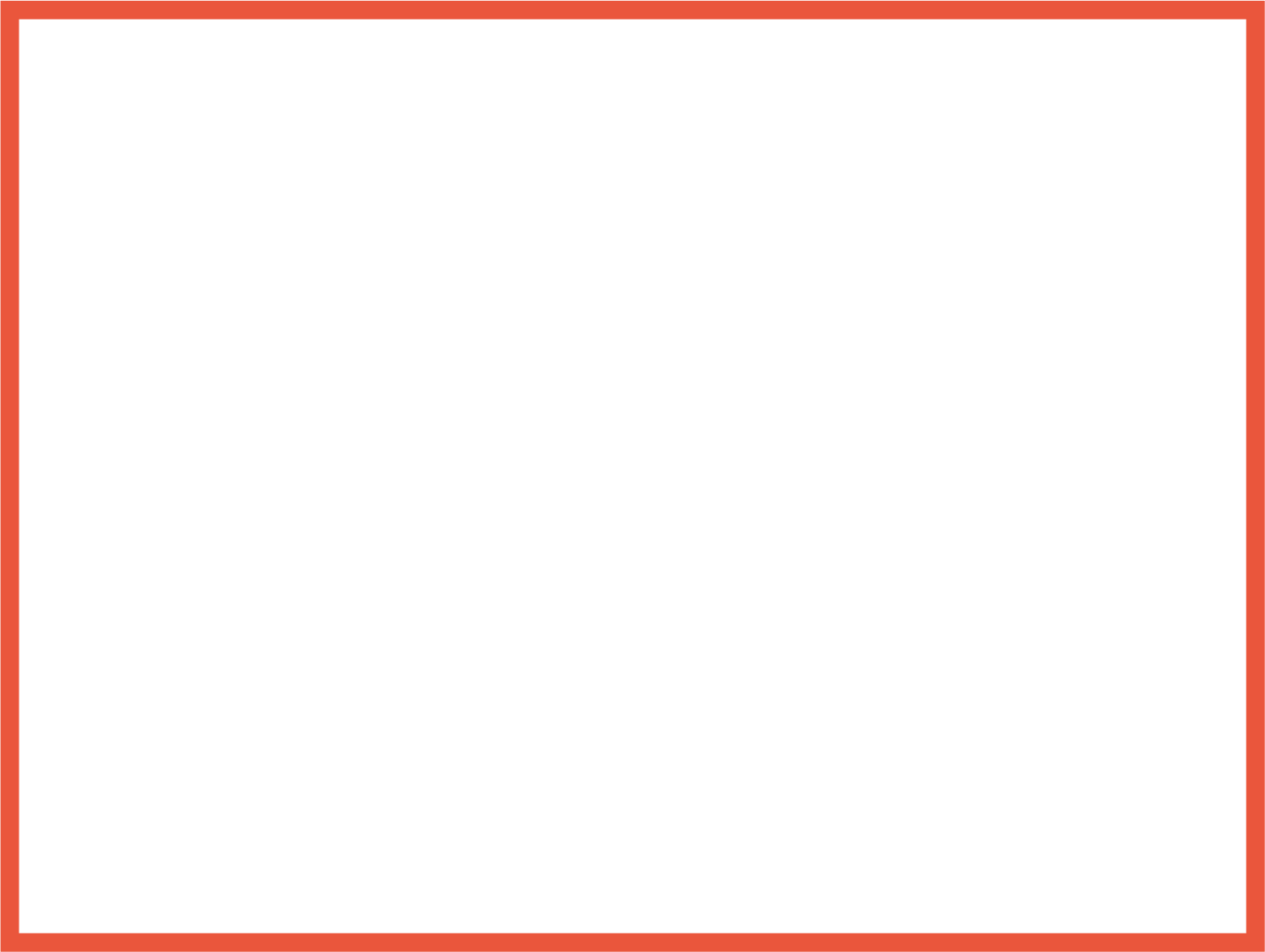 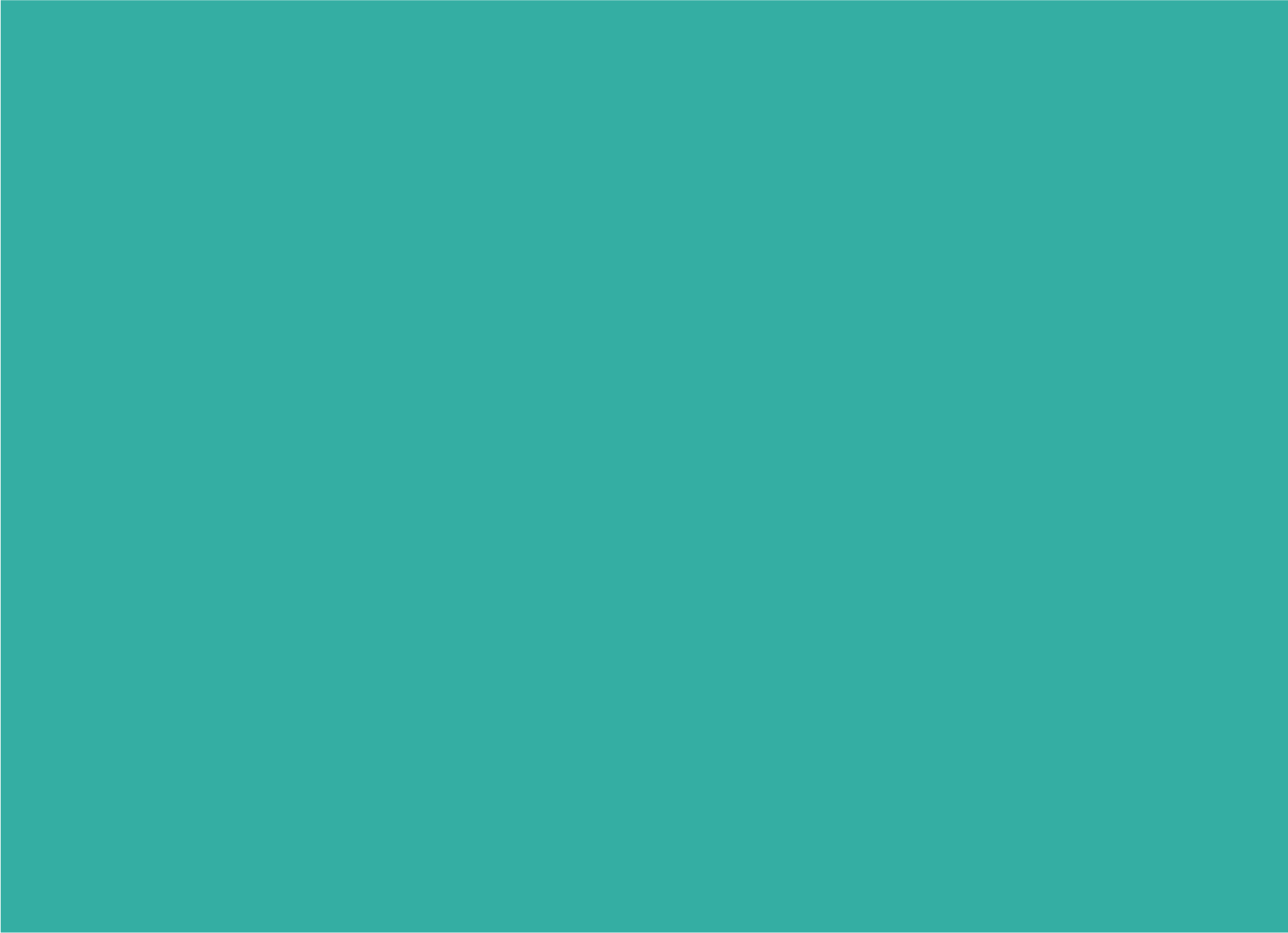 10 EXAMPLES OF HOW 
MAKENA TECH SOLUTIONS 
CAN HELP WITH YOUR 
NEXT HIRE
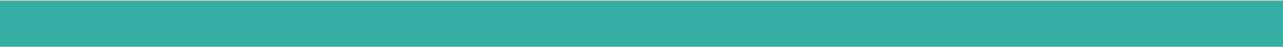 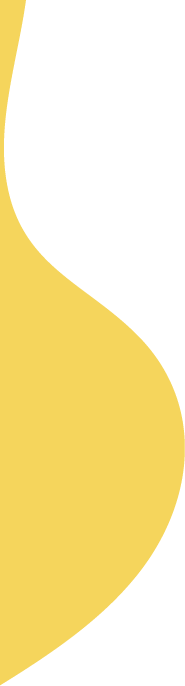 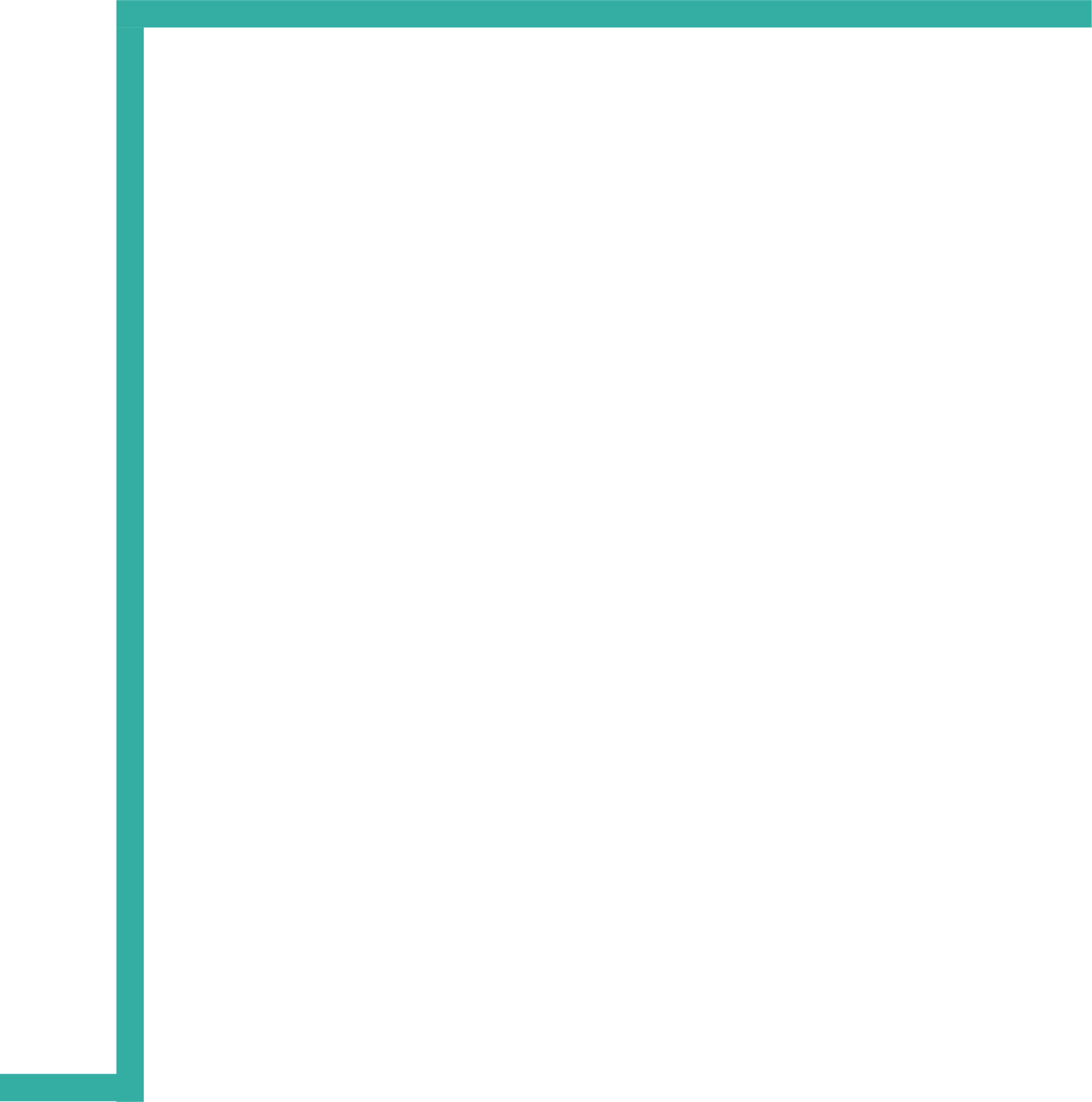 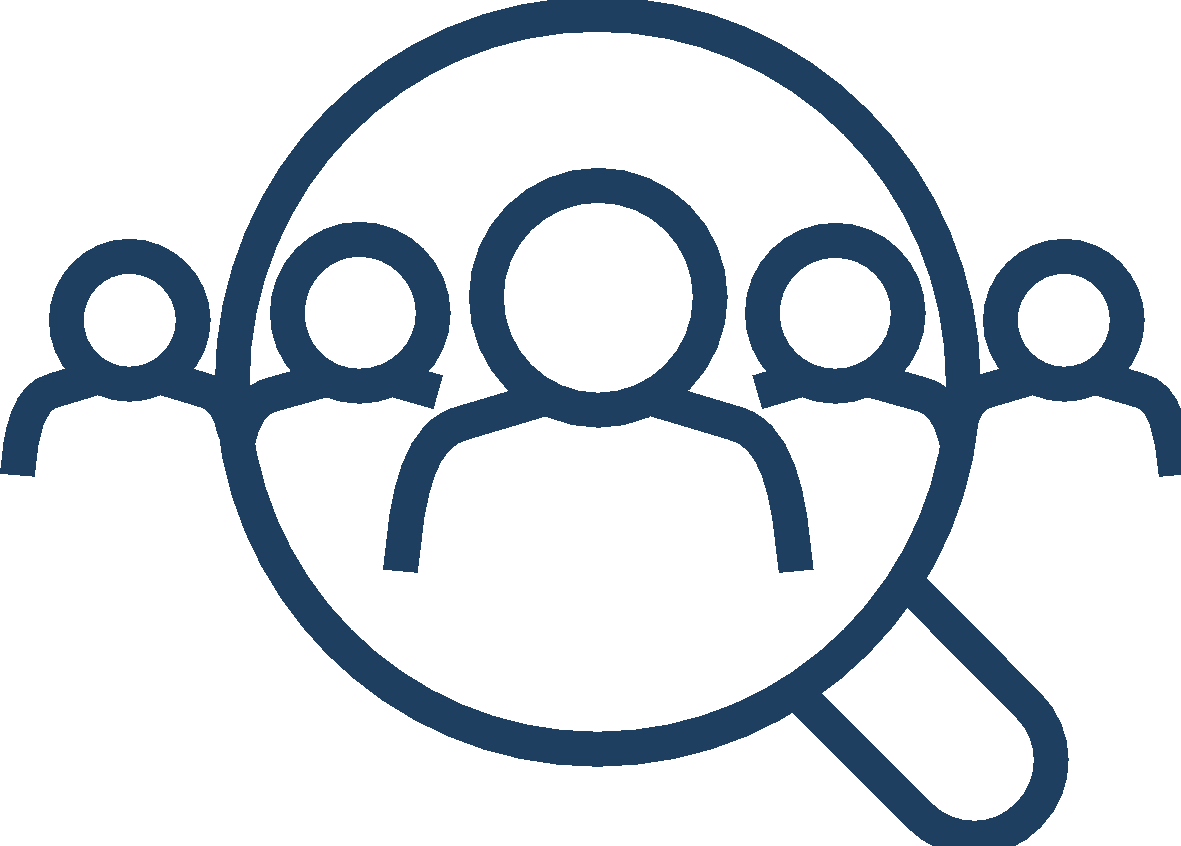 Help you focus on the big picture
Hiring decisions are important, and that importance has a tendency to monopolize your time. Instead of allowing staffing concerns to distract you, let a recruiter spearhead it while you focus on steering the ship.
1
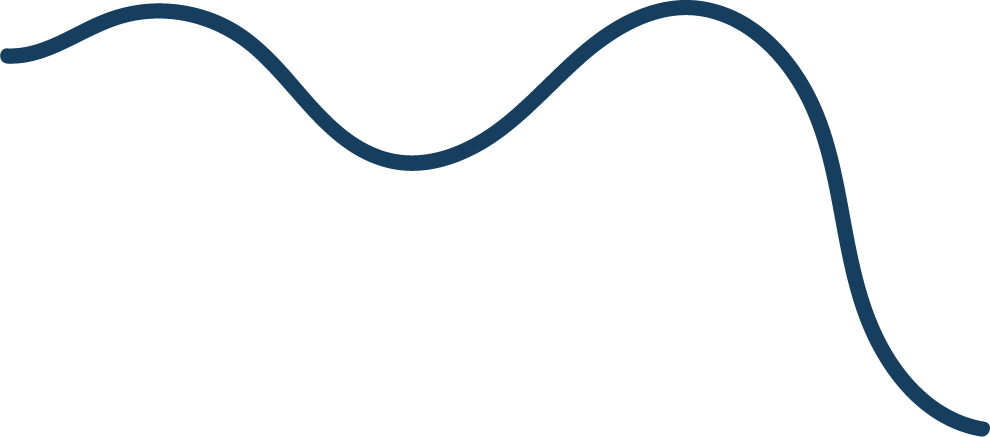 2
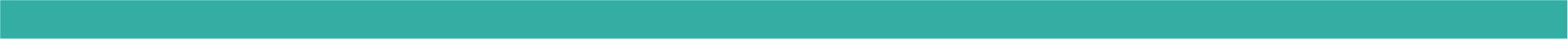 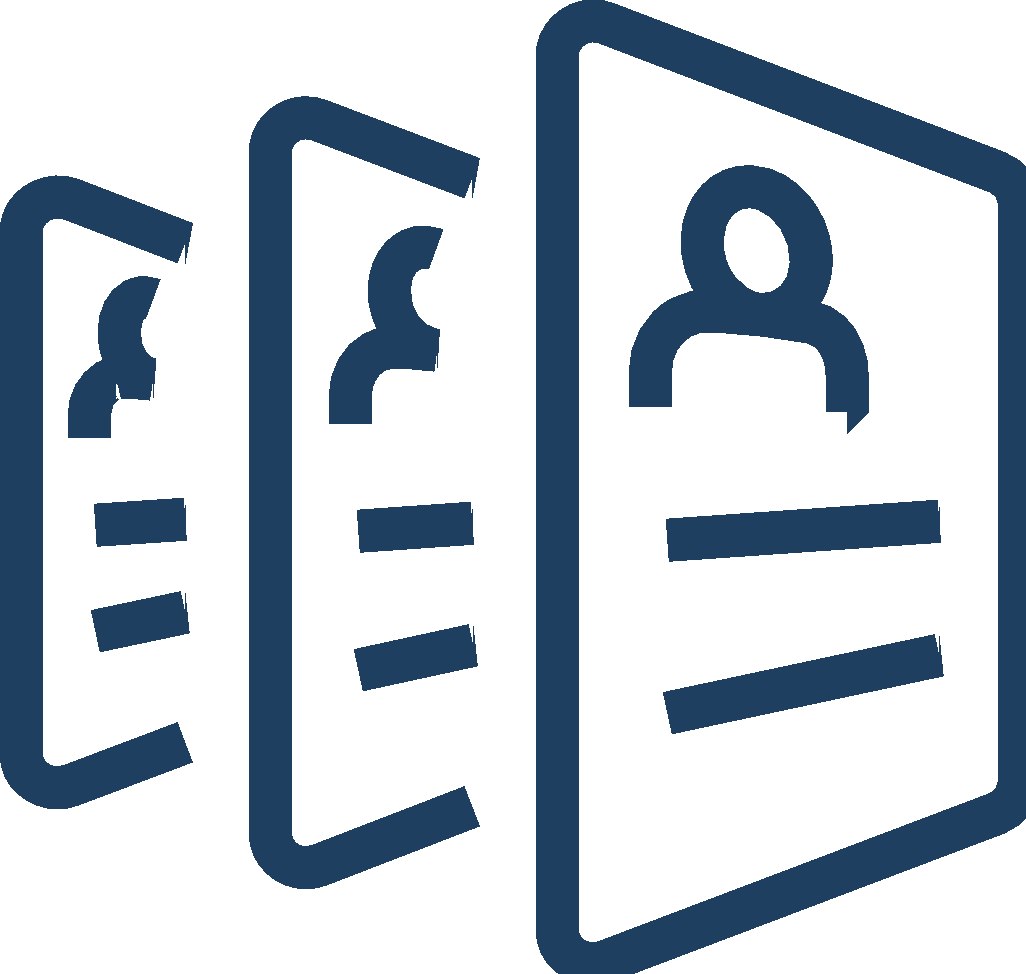 Screen all the candidates
An open position can result in an
avalanche of resumes. Instead of
wading through hundreds of resumes yourself, let Makena Tech Solutions whittle 
the list down to the select candidates 
that best fit the position.
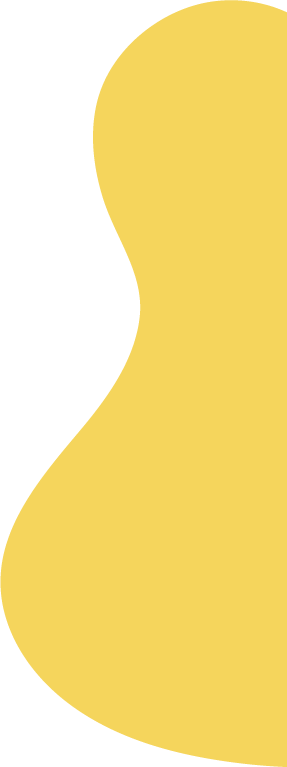 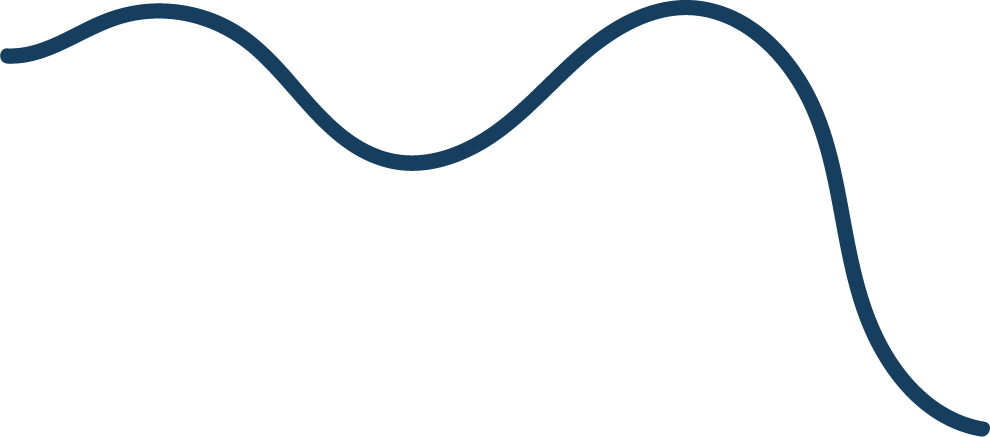 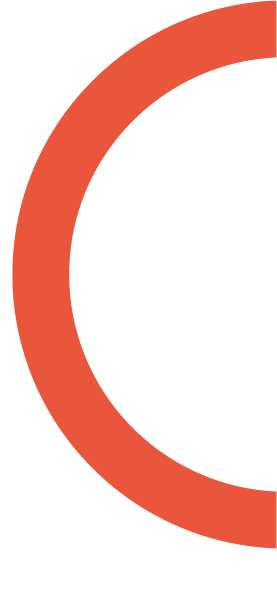 3
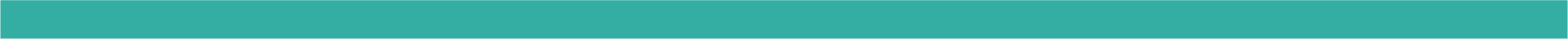 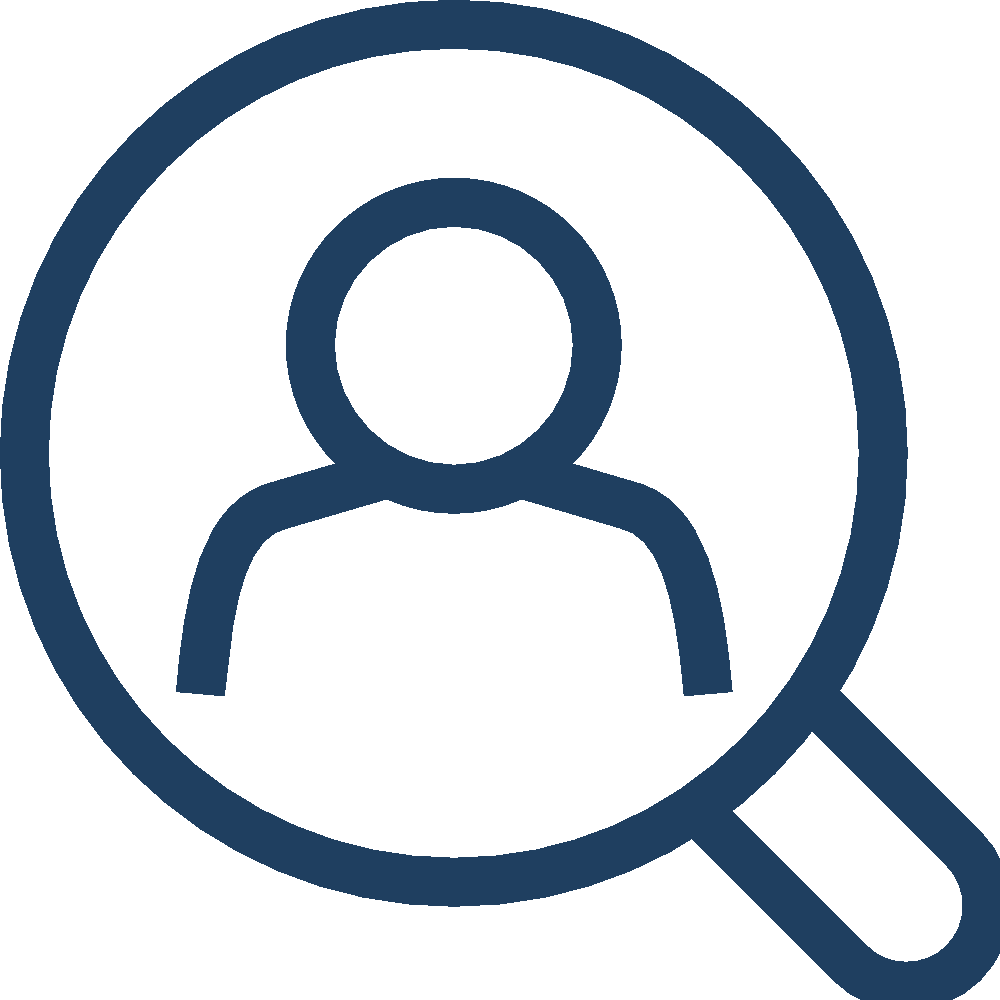 Tap into
our network
In my 15+ years in Human Resources and Staffing, I’ve learned the power of the right connection. Make the most of Makena Tech Solutions’s network of clients & candidates and boost the reach of your job search.
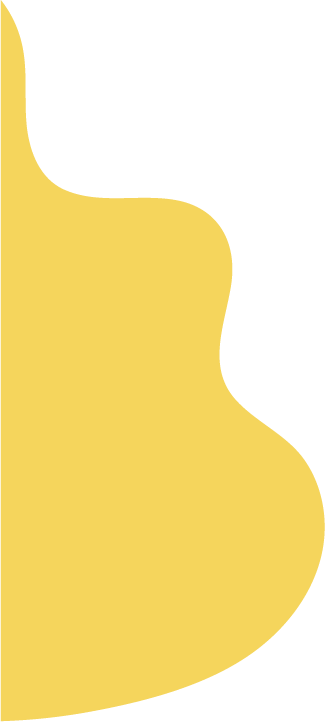 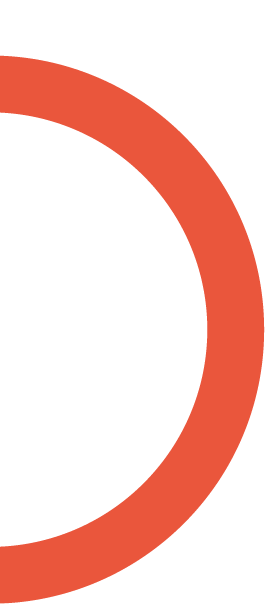 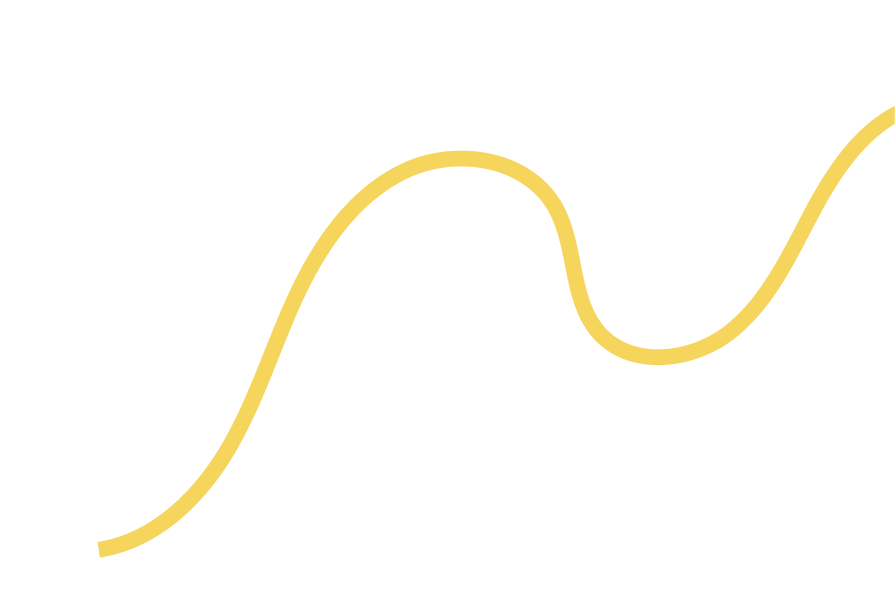 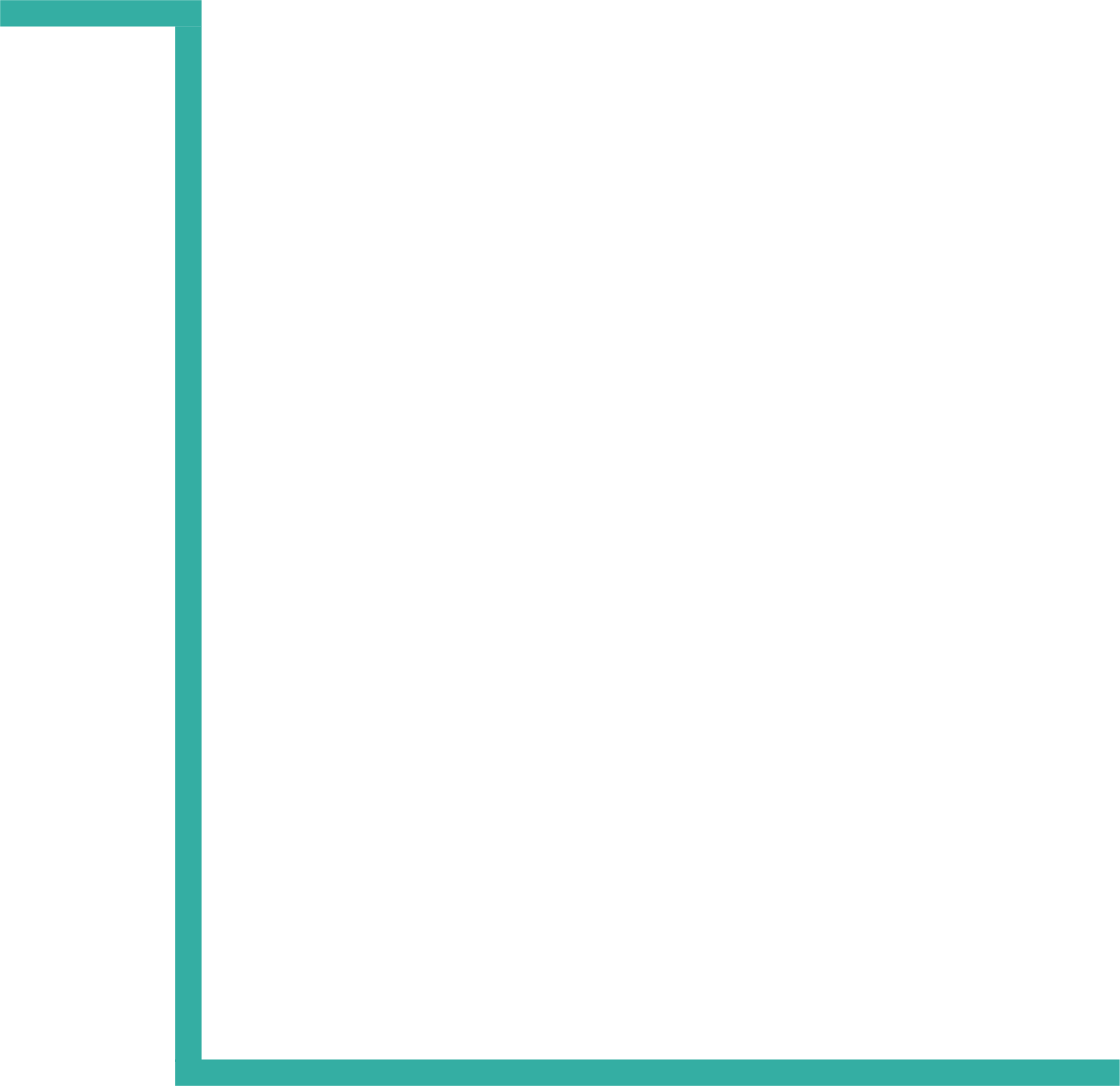 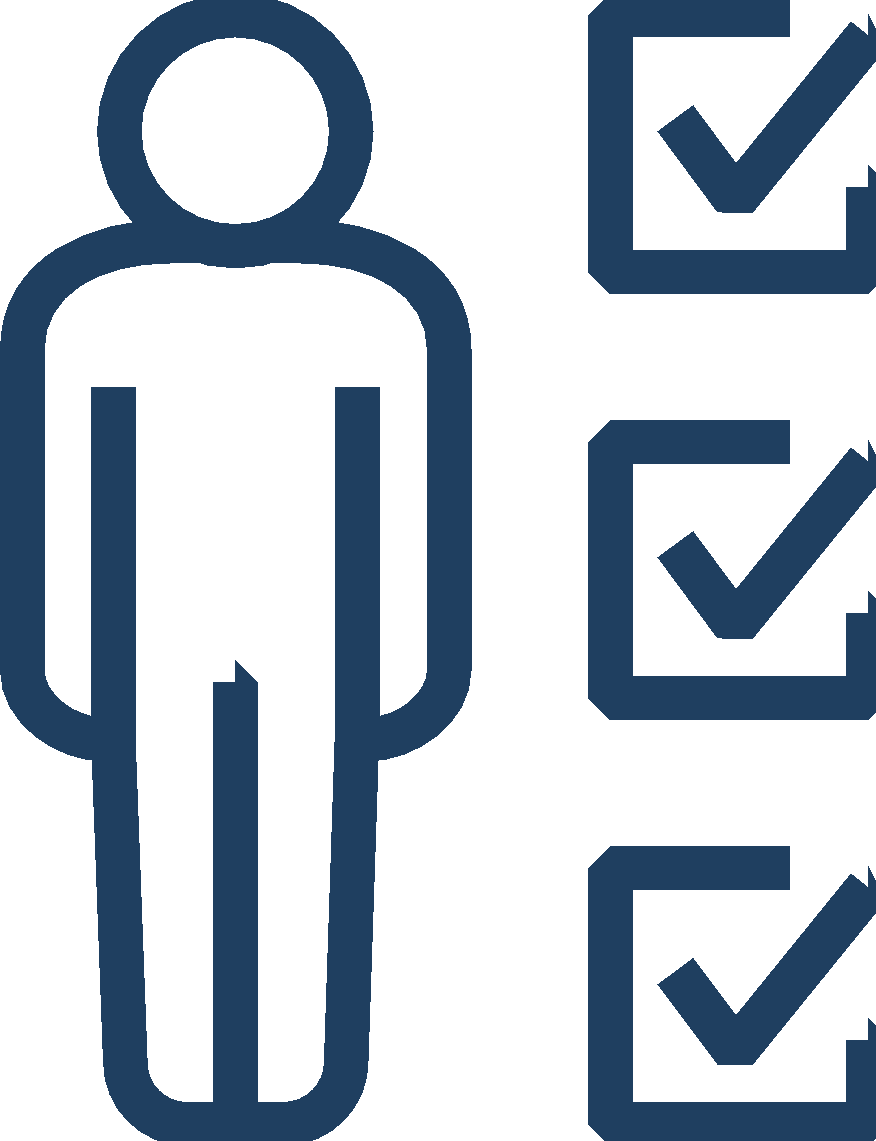 4
Source candidates
Filling important positions means being proactive about finding the best possible candidates. At Makena Tech Solutions, we are driven to find and match the highest quality candidates with the positions you need filled.
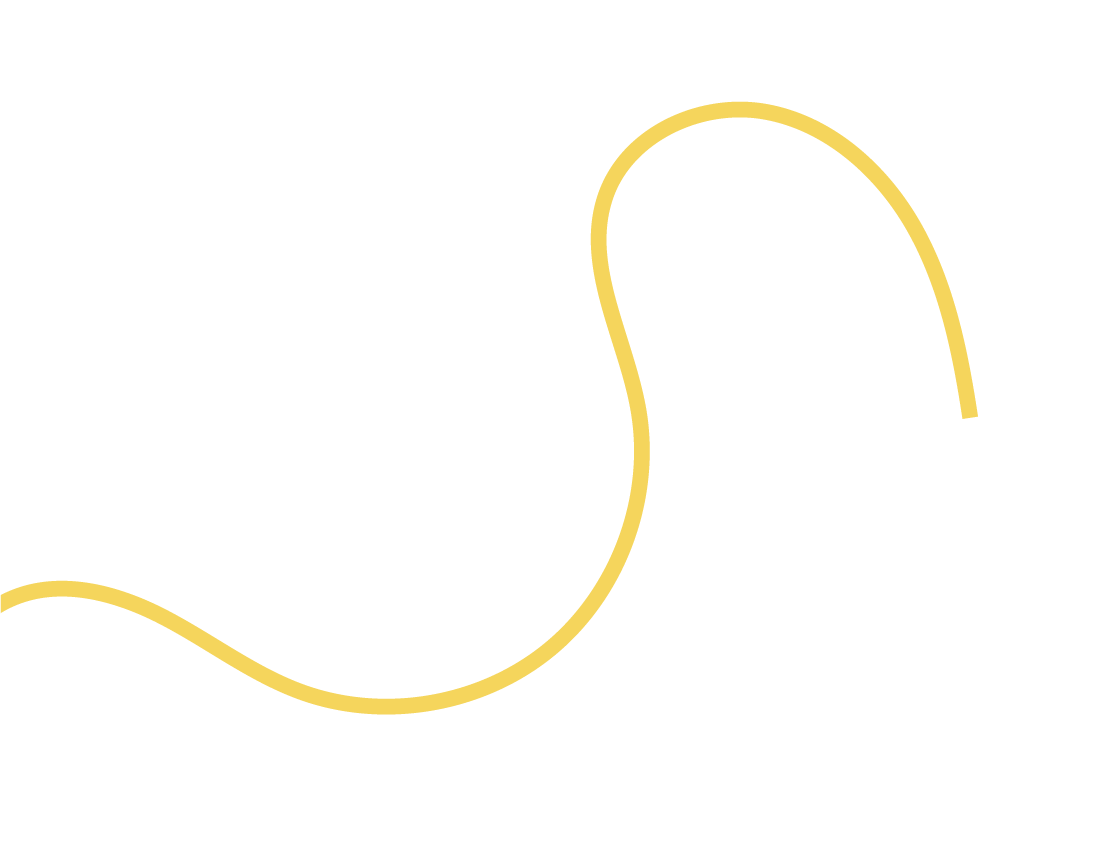 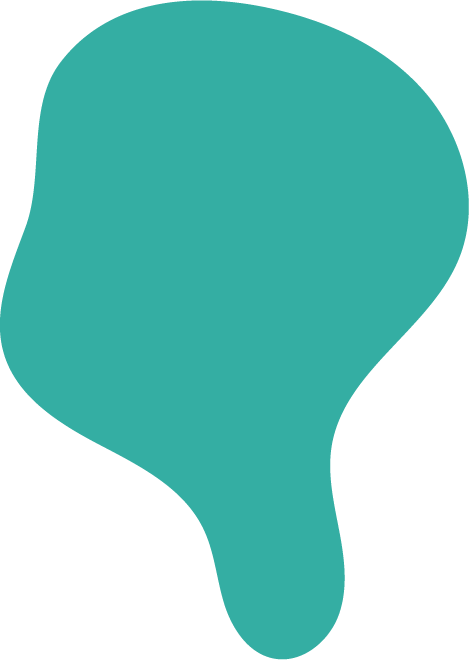 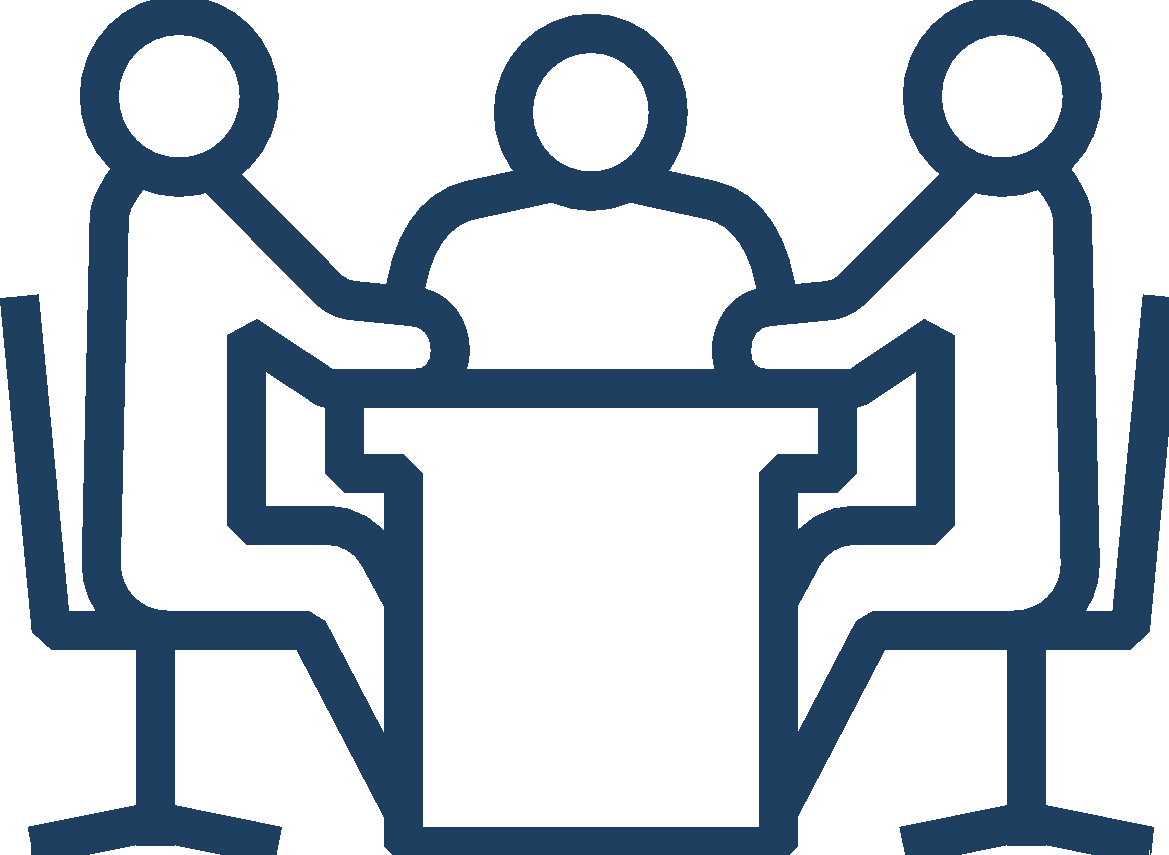 Coordinate interviews
Once the field has been narrowed to a small list of candidates, the hiring process produces a bunch of logistics. Reach outs, call backs, scheduling and coordinating interviews, for example. Let us handle it for you.
5
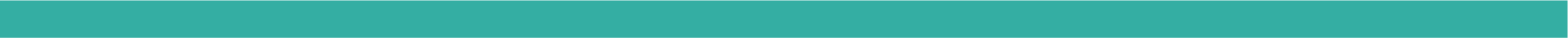 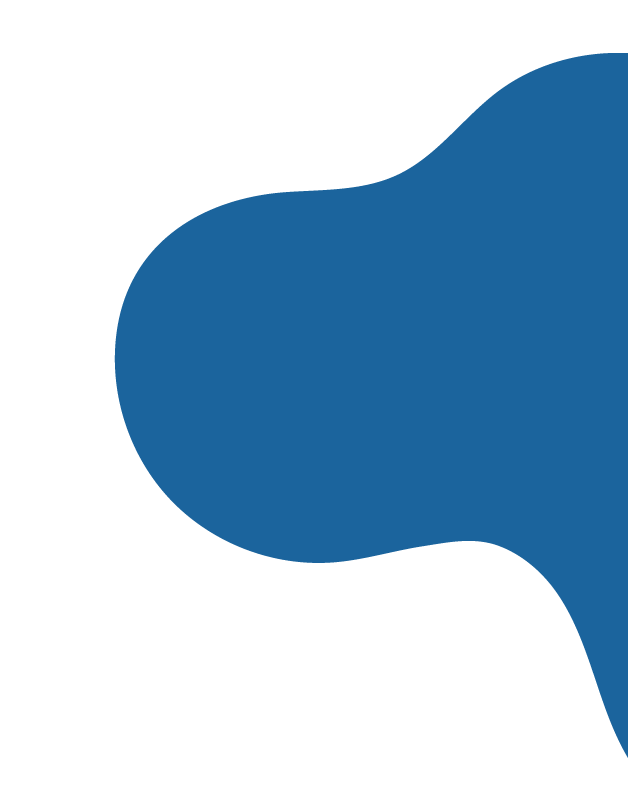 6
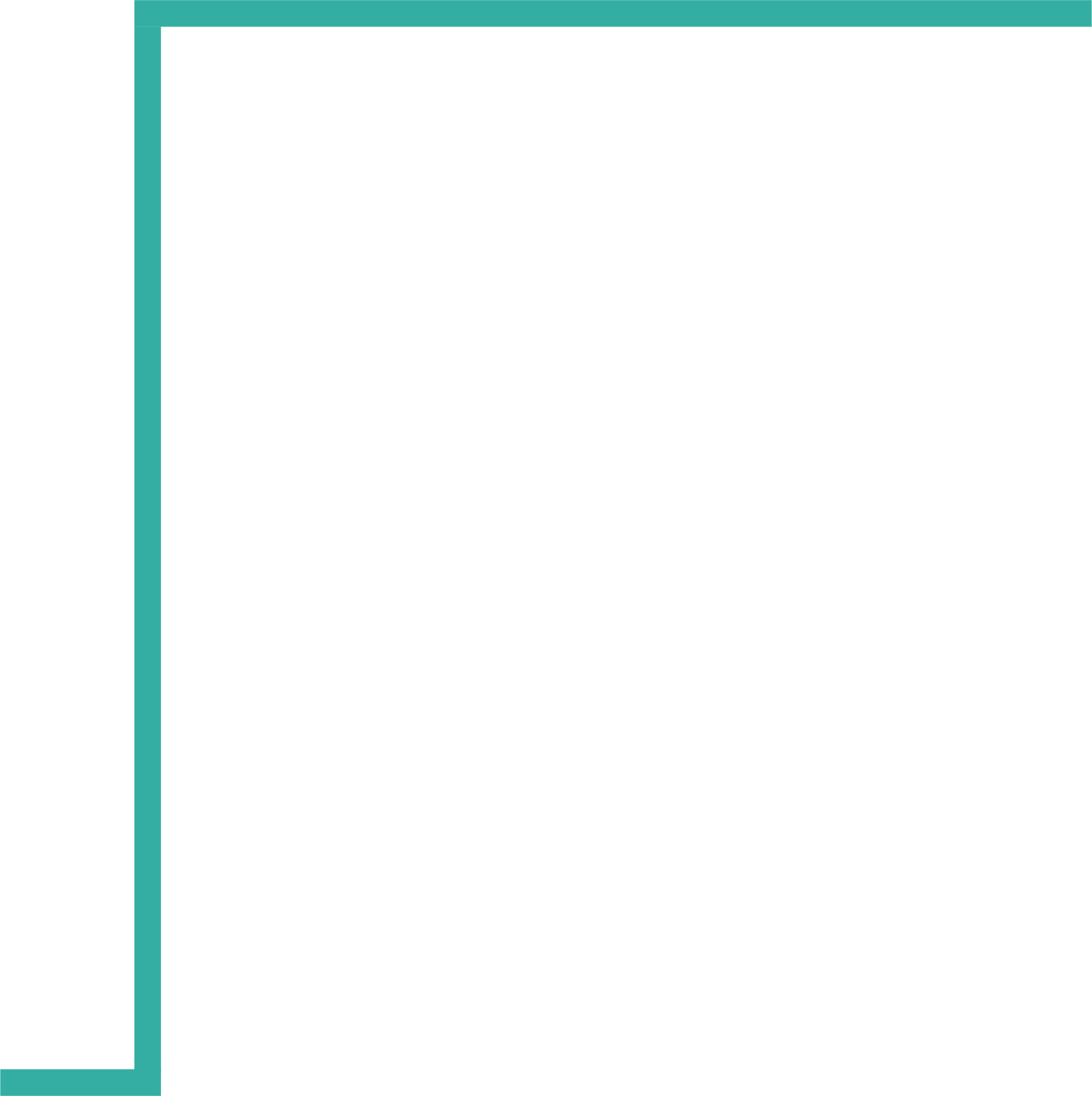 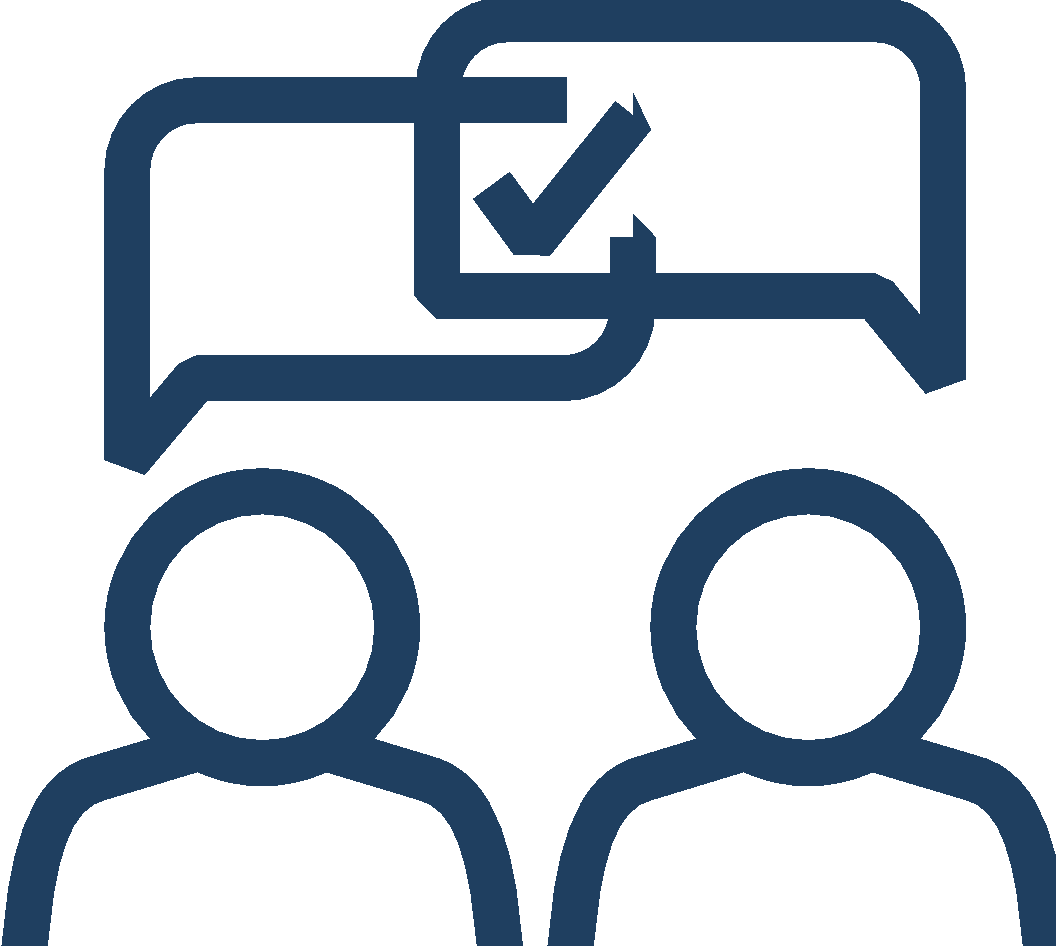 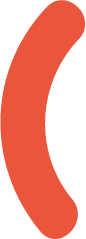 Reference
checks
Another logistic hurdle in the hiring process is, of course, checking your candidates’ references and making sure the person on their resume matches their previous employers’ opinion of them. Let Makena Tech Solutions tackle this task and deliver the key details to you.
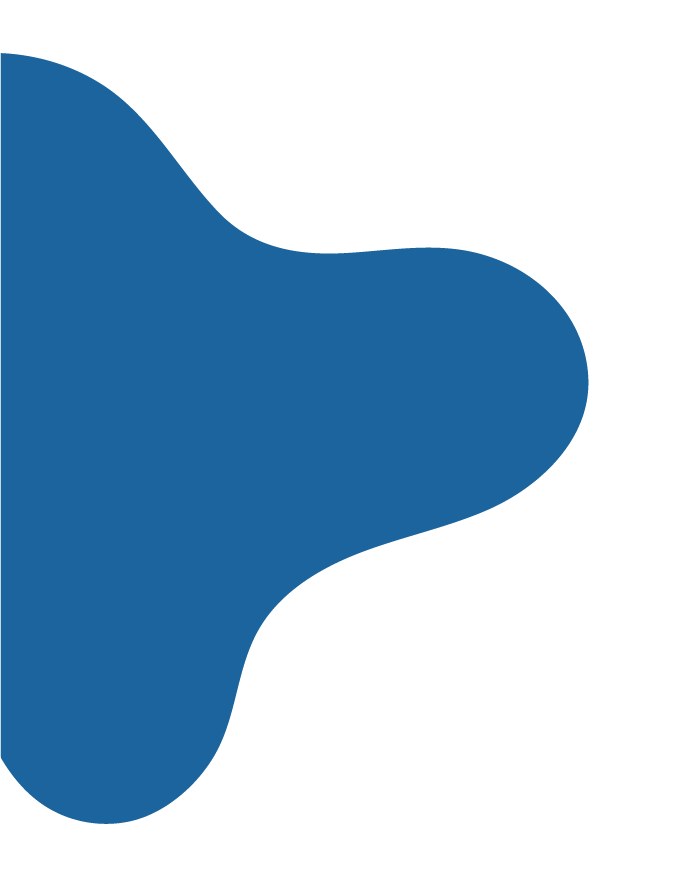 7
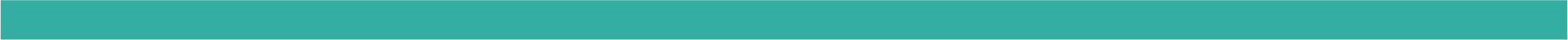 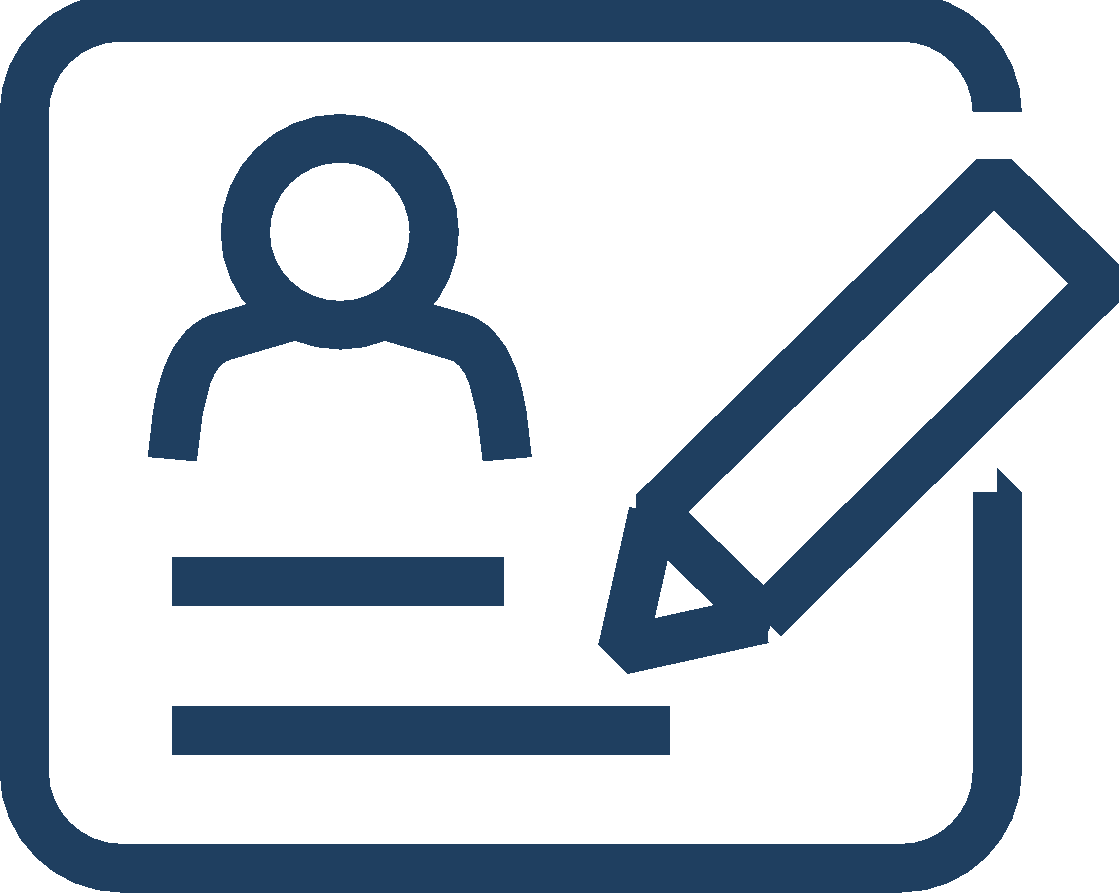 Background
checks
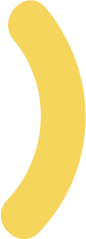 Recruiters can run the necessary background checks on your potential candidates. Save time and focus on bigger responsibilities by offloading these tasks.
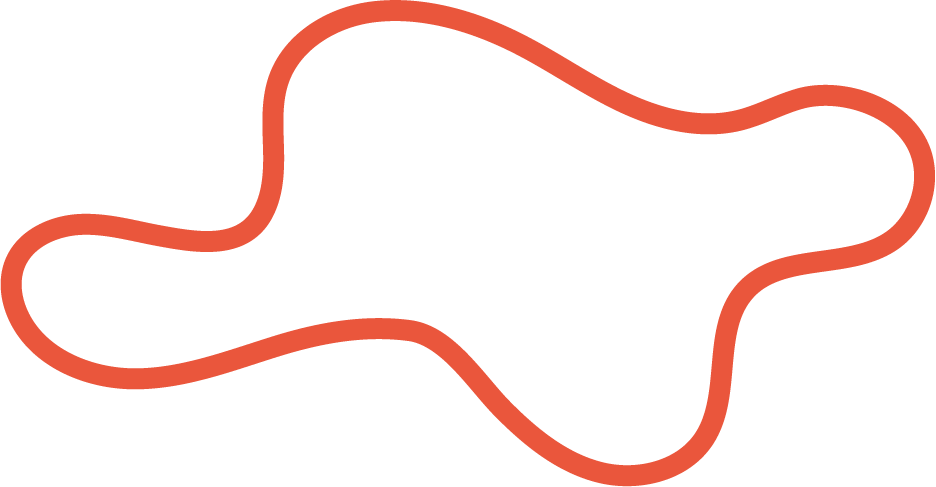 8
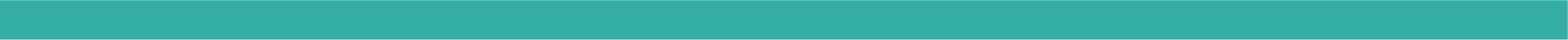 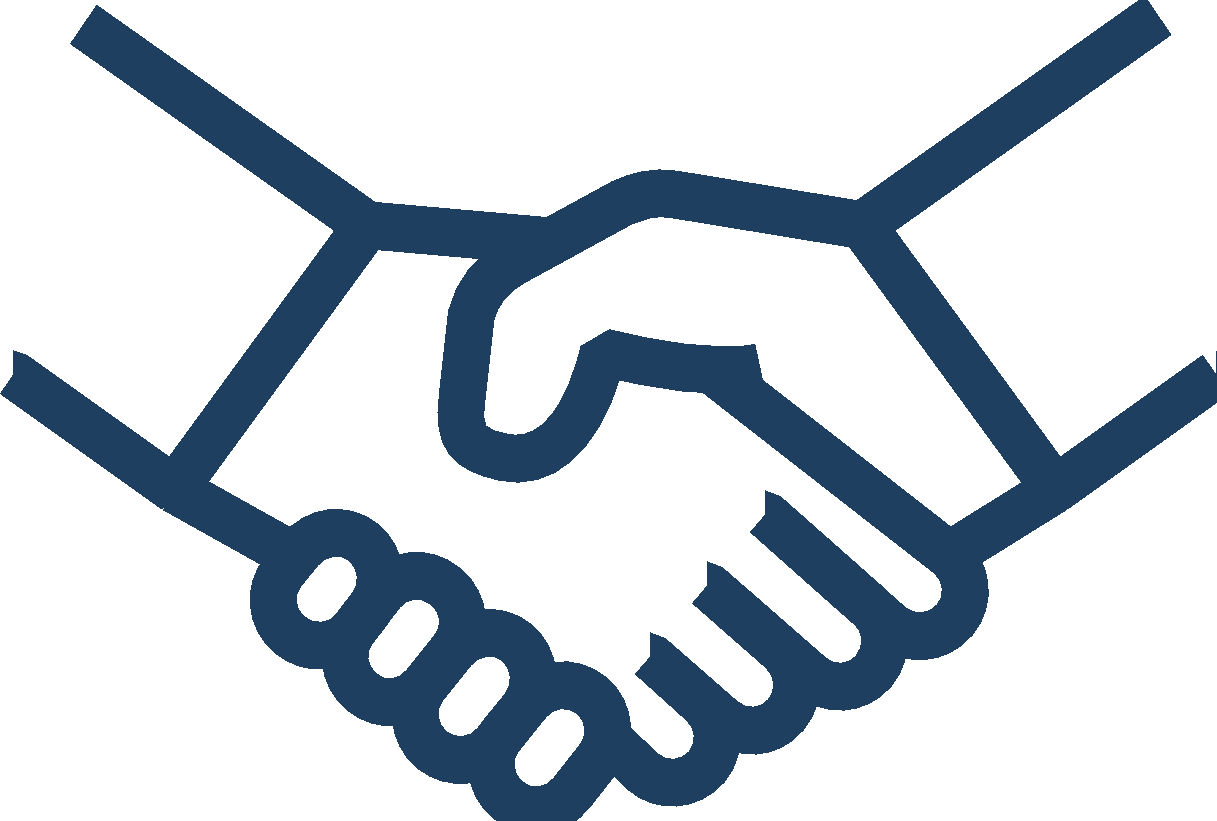 Offer
negotiation
Maybe you love the negotiation stage. Maybe you dread it. Either way, Makena has concrete negotiating tactics designed to ensure the most amicable outcome for both candidate and company.
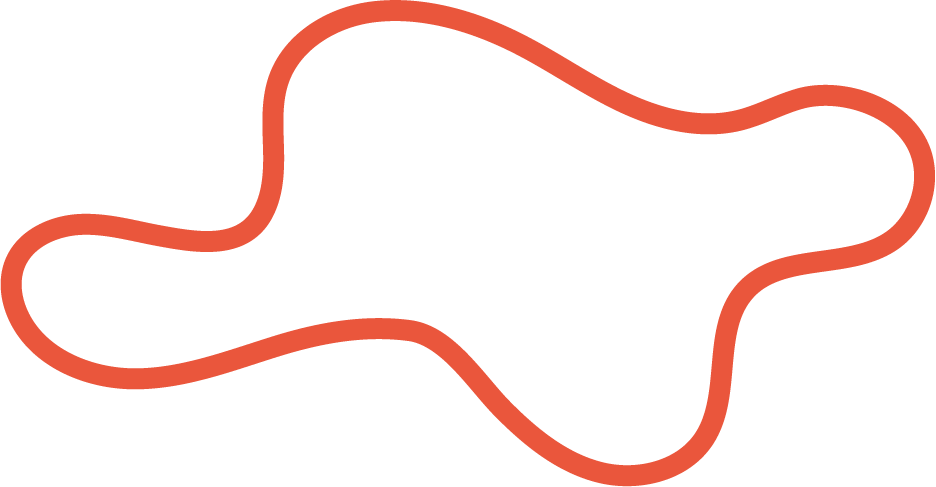 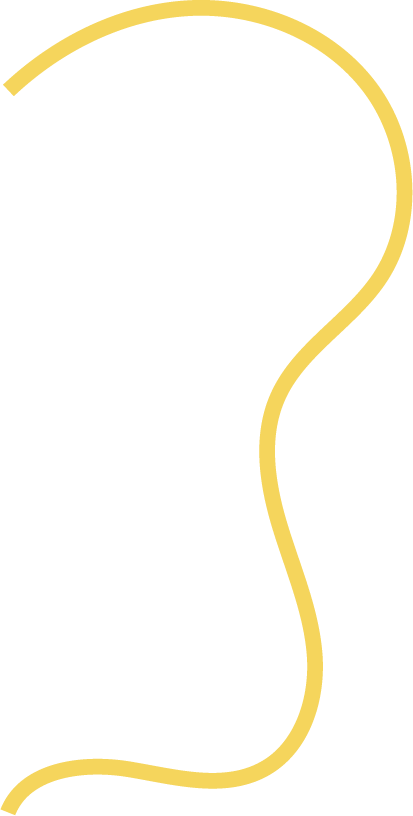 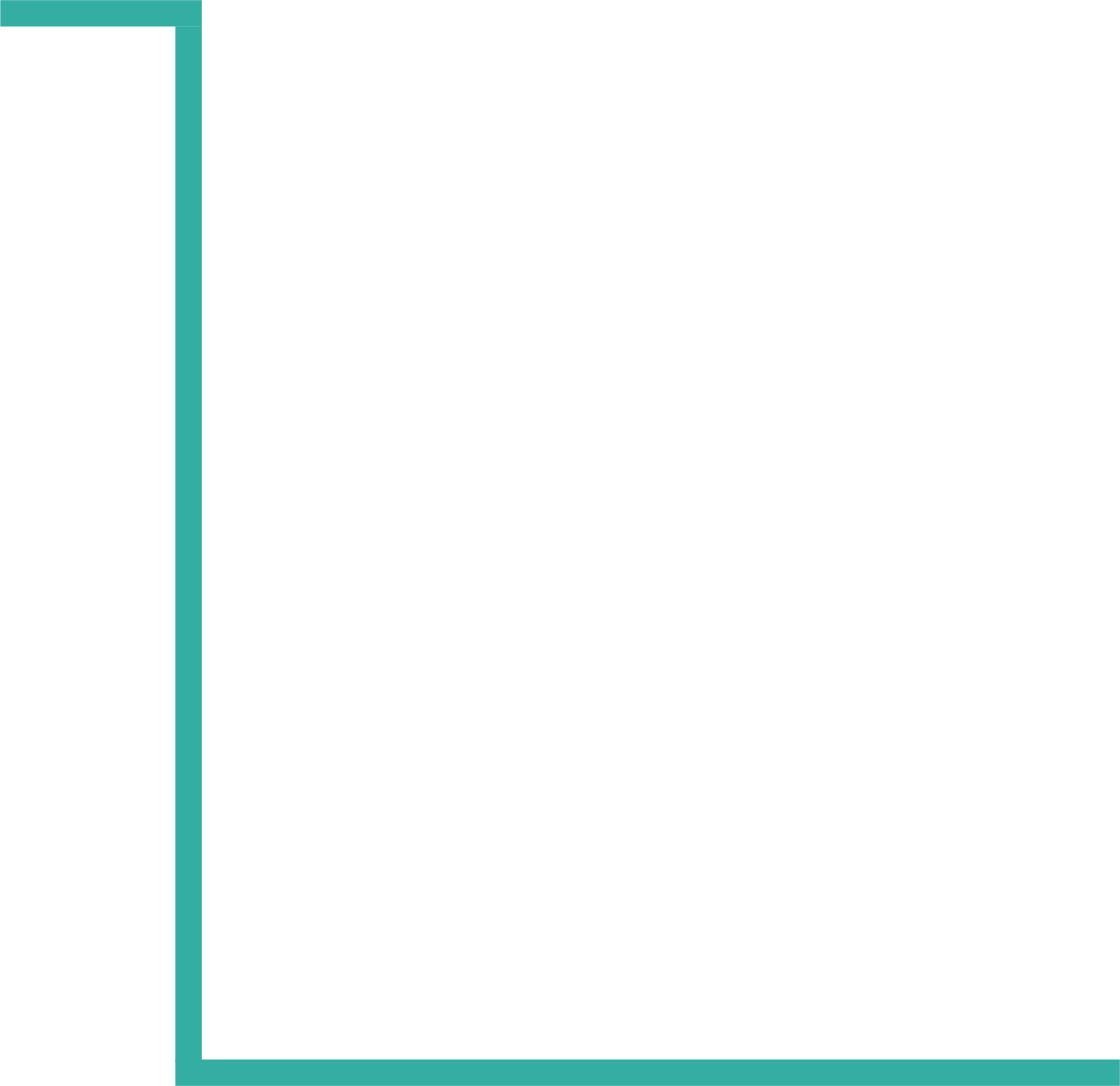 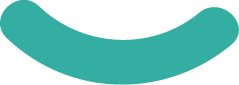 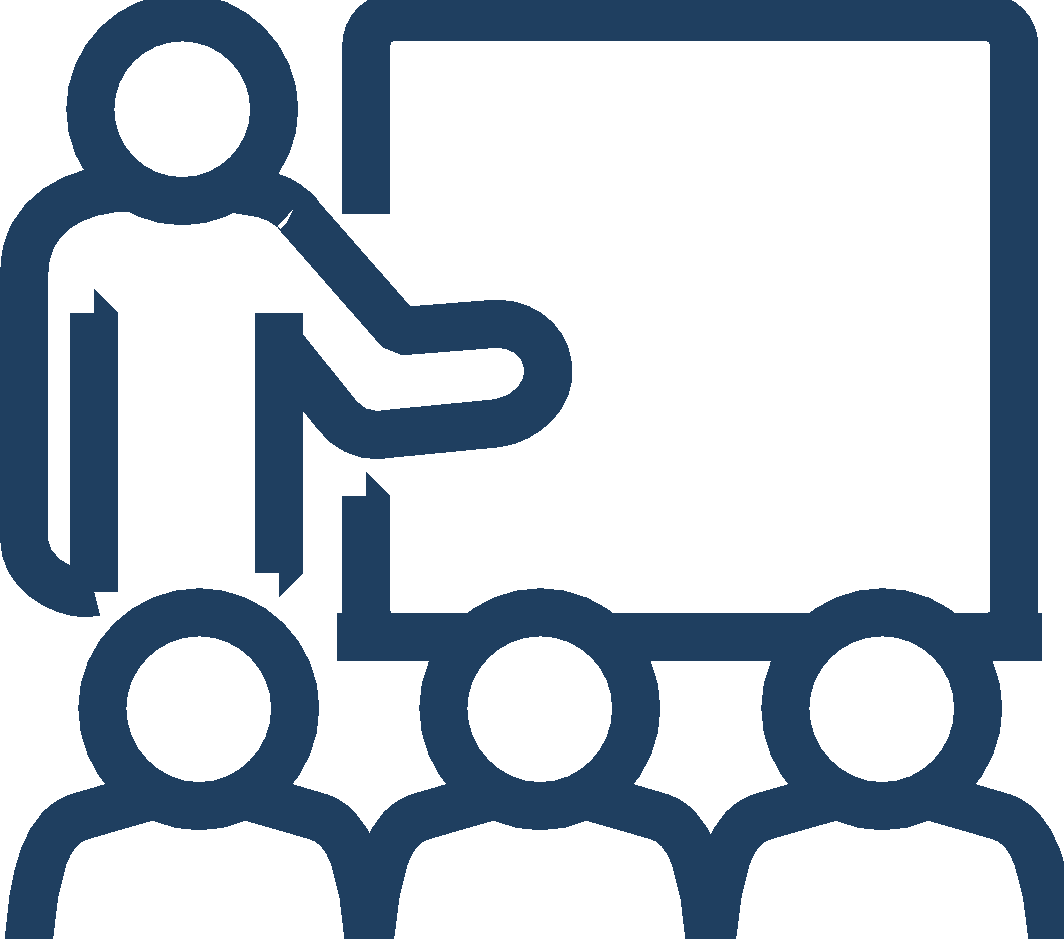 Candidate
pre-boarding
The window between a candidate accepting an offer and their first day on the job can feel uncertain. Makena Tech Solutions can turn that uncertainty into excitement by Staffing Concierge.
9
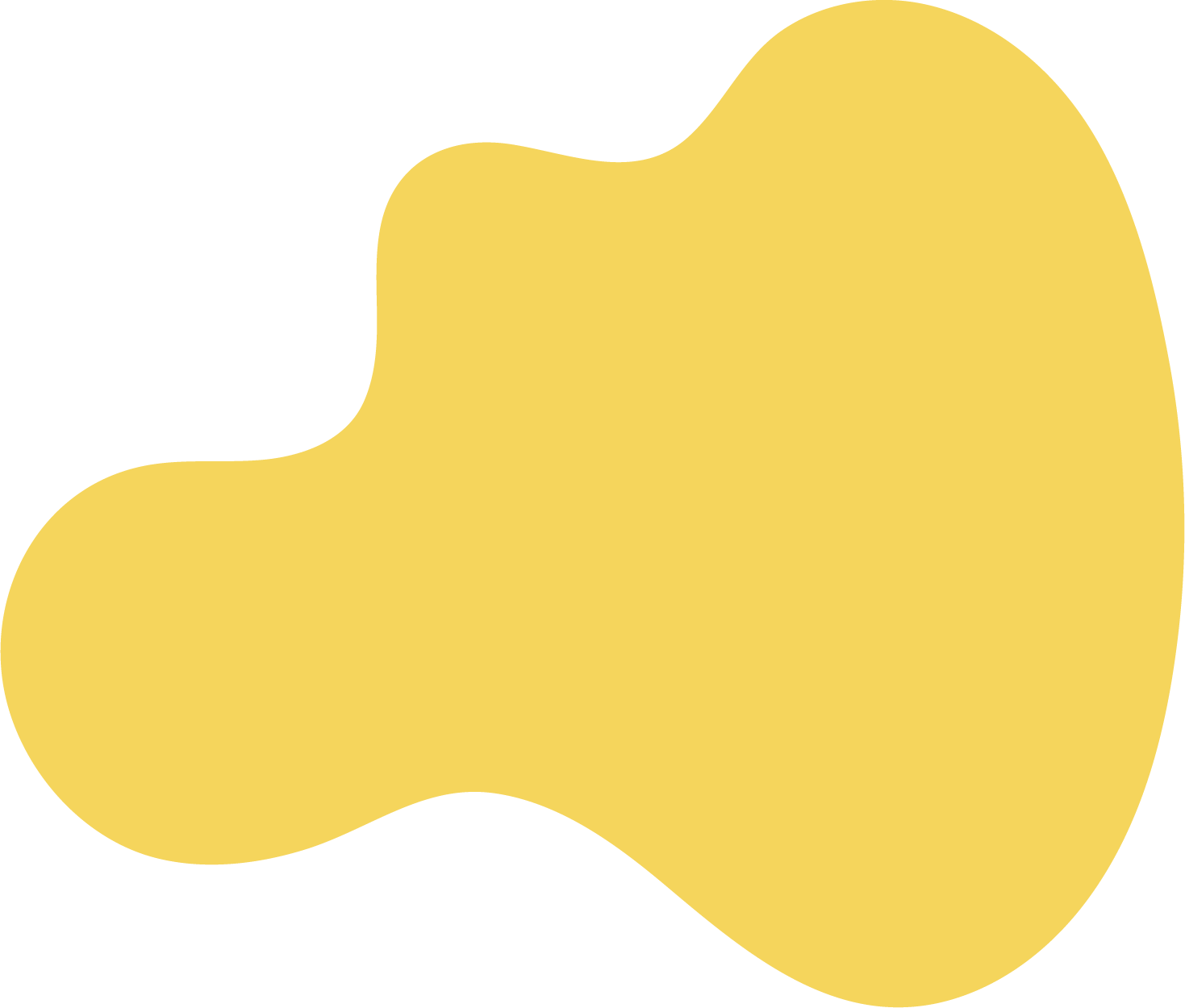 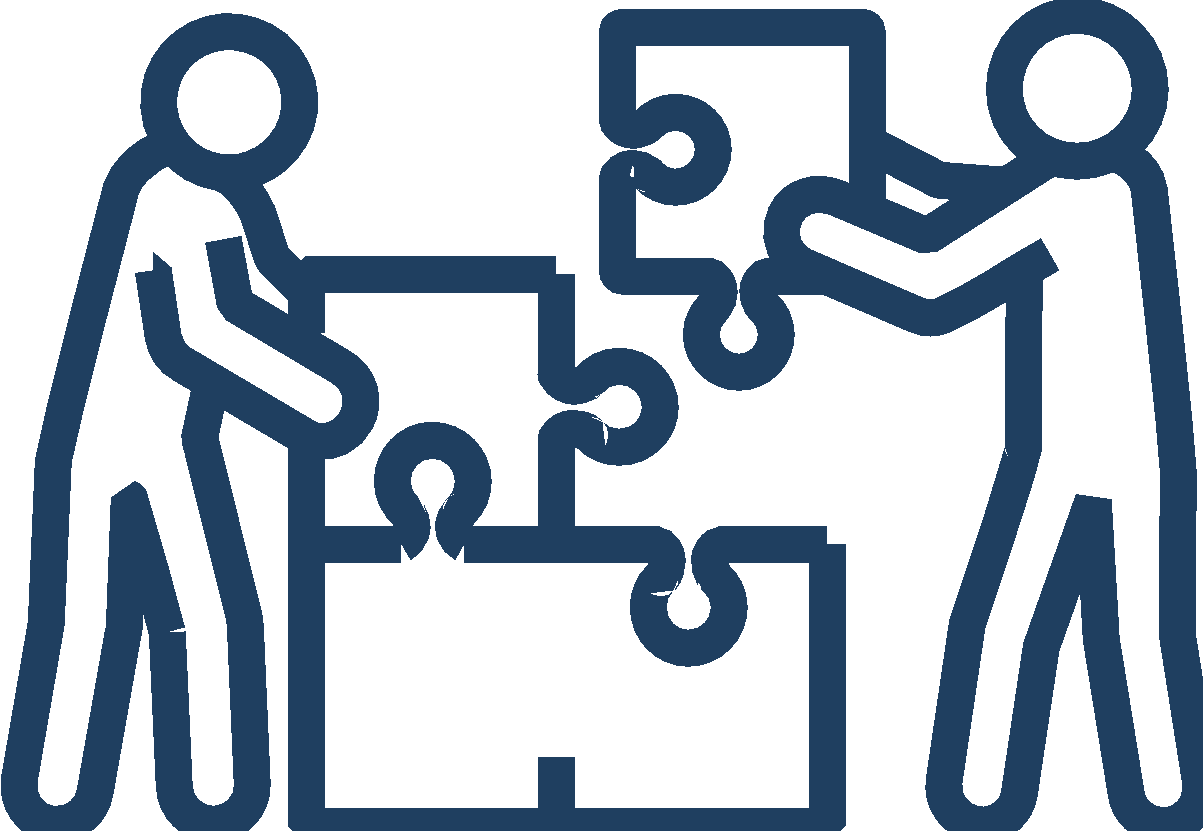 Fill in any gaps
along the way
You know it, I know it. It’s an unavoidable fact: things come up. Every search is different, and you need someone on 
your side ready to handle blips when 
they come across the radar. That’s 
what Makena Tech Solutions does, and 
we do it very well.
10
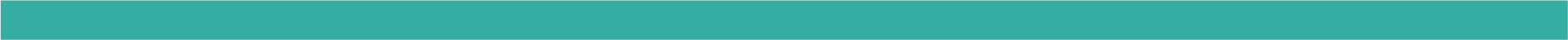 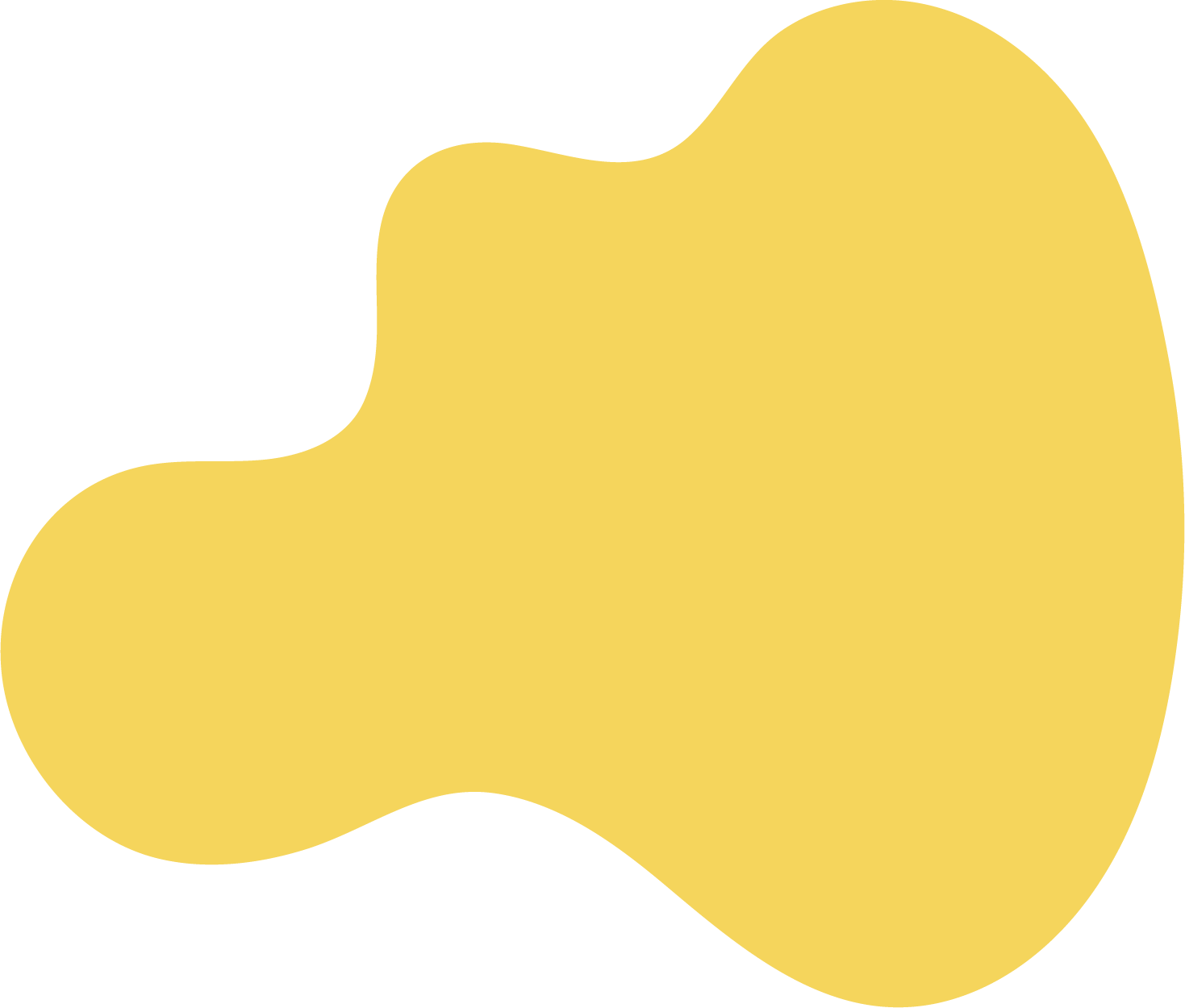 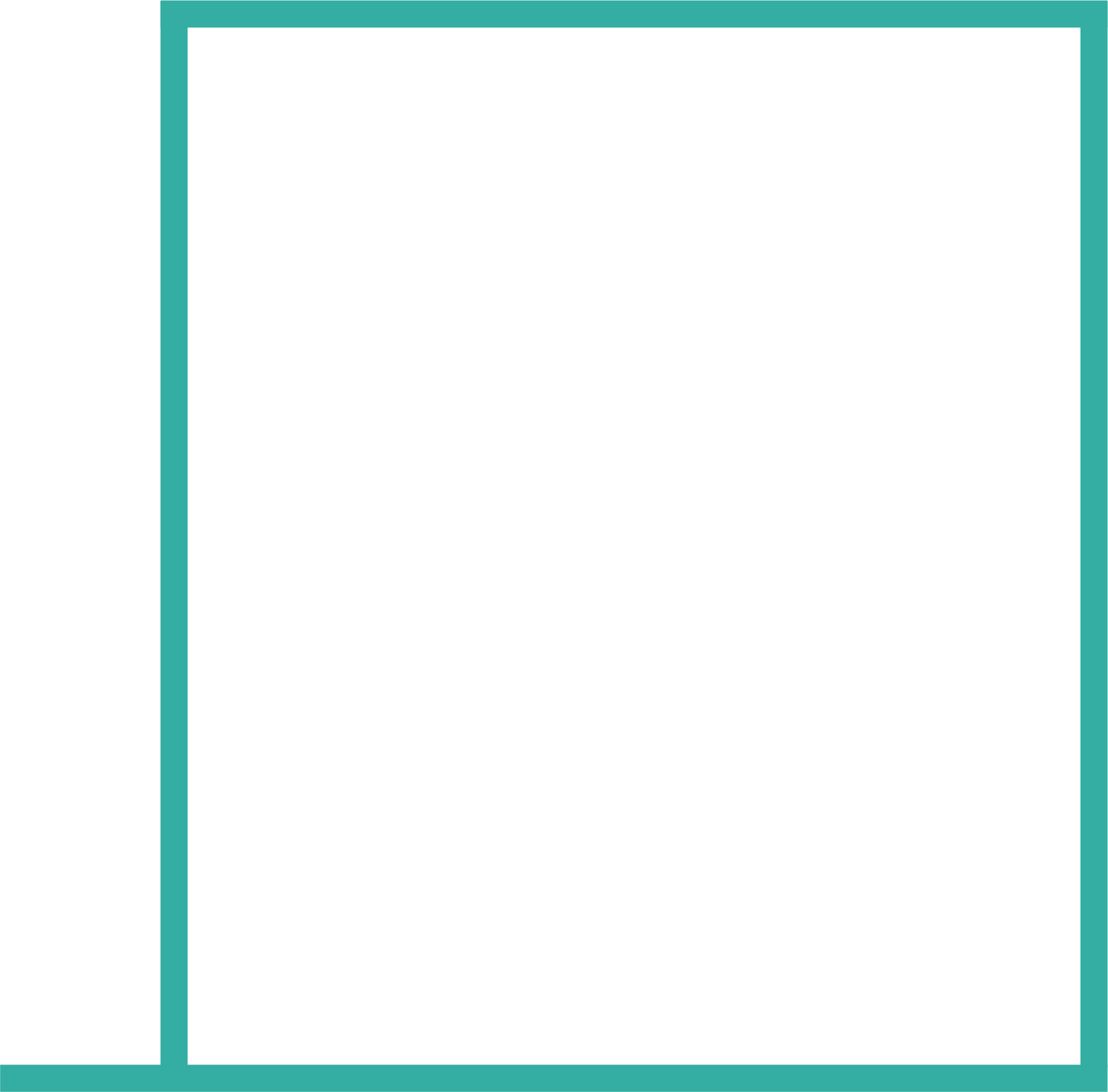 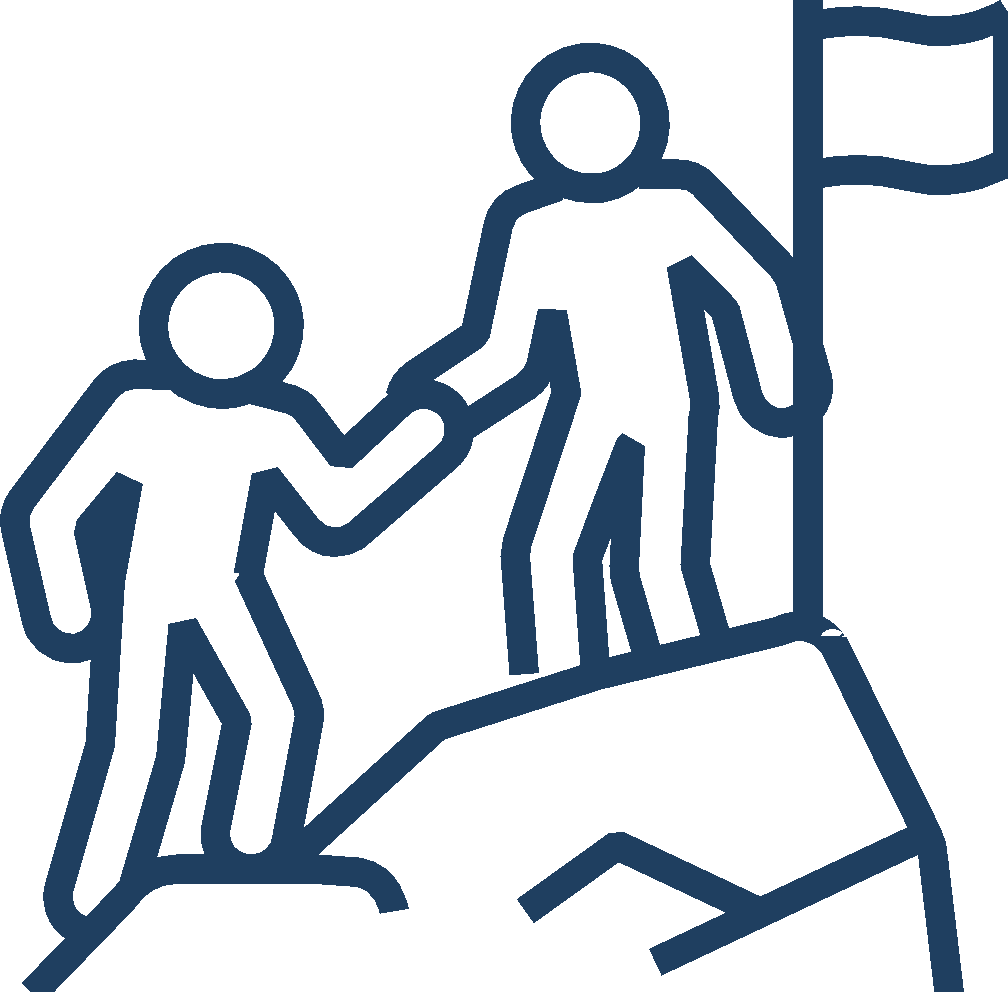 Ready to
start?
Get in touch if you are interested in taking your hiring practices to the next level.

Jodi Barcelona
CEO
Makena Tech Solutions, Inc.
1-833-MAKENA5